Scuola diocesana di Teologia “San Marco Evangelista”
Corso di PASTORALE
VIVERE LA LITURGIA
Orazione del Sabato della II settimana di Quaresima 

O Dio, che per mezzo dei sacramenti 
ci rendi partecipi del tuo mistero di gloria, 
guidaci attraverso le esperienze della vita, 
perché possiamo giungere alla splendida 
luce in cui è la tua dimora.
Amen.
CHE COSA  CELEBRIAMO?
Si può celebrare solo un evento

L’Evento liturgico è l’INCONTRO tra Dio e l’uomo

Di tale incontro Dio è l’autore e il garante
Il primato di Dio nella Liturgia
La natura dell’incontro con Dio è sempre SALVIFICA:  Dio viene      
a noi, perché noi e tutto il cosmo possiamo andare a Lui

Necessità della Trascendenza: 
non si guadagna la salvezza se non ricevendola da un Altro

Necessità dell’Azione Liturgica: 
Come mediazione perché avvenga l’incontro, salvifico, con Dio
LA CELEBRAZIONE DELLA STORIA DELLA SALVEZZA
Dio, il quale «vuole che tutti gli uomini si salvino e arrivino alla
conoscenza della verità» (1 Tm 2,4), «dopo avere a più riprese
e in più modi parlato un tempo ai padri per mezzo dei profeti»
(Eb 1,1), quando venne la pienezza dei tempi, mandò il suo
Figlio… Quest'opera della redenzione umana e della perfetta
glorificazione di Dio, che ha il suo preludio nelle mirabili gesta
divine operate nel popolo dell'Antico Testamento, è stata
compiuta da Cristo Signore.

Sacrosanctum Concilium, 5
LA CELEBRAZIONE DELLA STORIA DELLA SALVEZZA
… Come il Cristo fu inviato dal Padre, così anch'egli ha inviato gli
apostoli, ripieni di Spirito Santo. Essi, predicando il Vangelo a
tutti gli uomini, non dovevano limitarsi ad annunciare che il Figlio
di Dio con la sua morte e risurrezione ci ha liberati dal potere di
Satana e dalla morte e ci ha trasferiti nel regno del Padre, bensì
dovevano anche attuare l'opera di salvezza che annunziavano,
mediante il sacrificio e i sacramenti attorno ai quali gravita tutta
la vita liturgica. Così, mediante il battesimo, gli uomini vengono 
inseriti nel mistero pasquale di Cristo…
Allo stesso modo, ogni volta che essi mangiano la cena del
Signore, ne proclamano la morte fino a quando egli verrà.

SC, 6
LA CELEBRAZIONE DELLA STORIA DELLA SALVEZZA
Il Padre compie il « mistero della sua volontà » donando
il suo Figlio diletto e il suo Santo Spirito per la salvezza del 
mondo e per la gloria del suo Nome. Questo è il mistero 
di Cristo, rivelato e realizzato nella storia secondo un 
piano, una « disposizione » sapientemente ordinata che 
san Paolo chiama « adempimento del mistero » (Ef 3,9) e 
che la tradizione patristica chiamerà « l'Economia del 
Verbo incarnato » o « l'Economia della salvezza ».

Catechismo della Chiesa Cattolica, 1066
LA CELEBRAZIONE DELLA STORIA DELLA SALVEZZA
Il dono dello Spirito inaugura un tempo nuovo nella
« dispensazione del mistero »: il tempo della Chiesa, nel
quale Cristo manifesta, rende presente e comunica la sua
opera di salvezza per mezzo della liturgia della sua 
Chiesa, « finché egli venga » (1 Cor 11,26). 
Egli agisce per mezzo dei sacramenti; è ciò che la 
tradizione comune dell'Oriente e dell'Occidente chiama 
« l'economia sacramentale »; 

CCC,1076
LA CELEBRAZIONE DELLA STORIA DELLA SALVEZZA
Vi è un’unica STORIA (economia) DELLA SALVEZZA
In due fasi: 

Il tempo della Rivelazione

Il tempo della Chiesa (economia sacramentale)

Entrambe sono celebrazione dell’unico MISTERO
LA CELEBRAZIONE DELLA STORIA DELLA SALVEZZA
MISTERO DELLA FEDE: 

Annuncio/rivelazione e celebrazione vanno insieme

Il Mistero è l’evento storico-salvifico che si celebra
LA CELEBRAZIONE DELLA STORIA DELLA SALVEZZA
La Storia della Salvezza progredisce nella sua celebrazione

La celebrazione è sempre celebrazione della Salvezza che non può che manifestarsi storicamente
LA CELEBRAZIONE DELLA STORIA DELLA SALVEZZA
Quando celebriamo, l’eterno mistero continua a
rivelarsi nella storia, la nostra storia diventa
storia salvata


EVENTO       ATTUALIZZAZIONE       COMPIMENTO
LA CELEBRAZIONE DELLA STORIA DELLA SALVEZZA
INTERPRETAZIONE TIPOLOGICA
Della Storia della Salvezza

Ogni realtà è figura (tipo) di una realtà futura (anti-tipo)

EVENTO       ATTUALIZZAZIONE      COMPIMENTO

Polarità   identità - differenza
LA CELEBRAZIONE DELLA STORIA DELLA SALVEZZA
Evento veterotestamentario
Evento neotestamentario
Evento sacramentale
Evento escatologico

Esempio: il sacrificio del primogenito
ATTUALIZZA
PREFIGURA
LA CELEBRAZIONE DELLA STORIA DELLA SALVEZZA
LA CELEBRAZIONE DELLA STORIA DELLA SALVEZZA
« Il sacramento è segno commemorativo del passato, ossia della
passione del Signore; è segno dimostrativo del frutto prodotto in
noi dalla sua passione, cioè della grazia; è segno profetico, che
preannunzia la gloria futura ».

Tommaso d’Aquino, Summa theologiae, III, q. 60, a. 3, c

È memoriale del passato
È  avvenimento - incontro  nel presente
È caparra  del futuro
LA CELEBRAZIONEDEL MISTERO PASQUALE
La Liturgia è opera della Santissima Trinità
 
                                      PADRE
Produttore

           FIGLIO                                SPIRITO SANTO
           Attore                                       Regista
LA CELEBRAZIONEDEL MISTERO PASQUALE
Nella liturgia della Chiesa Cristo significa e realizza
principalmente il suo mistero pasquale. Durante la sua
vita terrena, Gesù annunziava con l'insegnamento e
anticipava con le azioni il suo mistero pasquale. Venuta
la sua Ora, egli vive l'unico avvenimento della storia
che non passa: Gesù muore, è sepolto, risuscita dai
morti e siede alla destra del Padre « una volta per tutte »
(Rm 6,10; Eb 7,27; 9,12).
LA CELEBRAZIONEDEL MISTERO PASQUALE
È un evento reale, accaduto nella nostra storia, ma è unico:
Tutti gli altri avvenimenti della storia accadono una volta,
poi passano, inghiottiti dal passato. Il mistero pasquale di
Cristo, invece, non può rimanere soltanto nel passato, dal
momento che con la sua Morte egli ha distrutto la morte, e
tutto ciò che Cristo è, tutto ciò che ha compiuto e sofferto
per tutti gli uomini, partecipa dell'eternità divina e perciò
abbraccia tutti i tempi e in essi è reso presente. L'evento
della croce e della risurrezione rimane e attira tutto verso
la vita.
CCC, 1085
LA CELEBRAZIONEDEL MISTERO PASQUALE
MISTERO PASQUALE

CUORE DELL’ECONOMIA SALVIFICA

 CUORE DELLA LITURGIA
LA CELEBRAZIONEDEL MISTERO PASQUALE
IL SACRIFICIO DI CRISTO

Offerta vicaria
Atto esteriore
Atto interiore
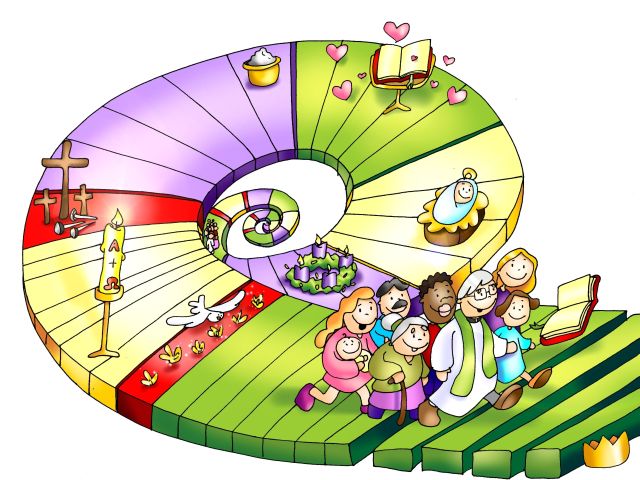 LA CELEBRAZIONEDEL MISTERO PASQUALE
Attraverso il mistero Pasquale la NUZIALITÀ TRINITARIA
è partecipata in massimo grado a tutta la realtà

Nell’offerta di sé sulla Croce e con la sua Risurrezione,
Cristo risolve le polarità fondamentali e “attira tutto
verso la vita”

Questo dinamismo trasformante è riprodotto attraverso
l’economia sacramentale.
LA CELEBRAZIONEDEL MISTERO PASQUALE
LA NOVITÀ DEL CULTO IN CRISTO

1. Sacrifici esteriori “sostitutivi”
2. Insoddisfazione
3. Assenza del Tempio – culto della Parola
4. Sacrificio del cuore
5. Culto spirituale (logiké latreia)
LA CELEBRAZIONEDEL MISTERO PASQUALE
LA NOVITÀ DEL CULTO IN CRISTO

La sua umanità, nell'unità della persona del Verbo
(Logos), fu strumento della nostra salvezza. Per questo
motivo in Cristo « avvenne la nostra perfetta
riconciliazione con Dio ormai placato e ci fu data la
pienezza del culto divino ».
SC, 5
I SACRAMENTI DI CRISTO
…dal costato di Cristo dormiente sulla croce è scaturito il mirabile sacramento di tutta la Chiesa. Per questo, nella liturgia, la Chiesa celebra principalmente il mistero pasquale per mezzo del quale Cristo ha compiuto l'opera della nostra salvezza.
CCC, 1067
I SACRAMENTI DI CRISTO
« Assiso alla destra del Padre » da dove effonde lo Spirito Santo nel suo corpo che è la Chiesa, Cristo agisce ora attraverso i sacramenti, da lui istituiti per comunicare la sua grazia. I sacramenti sono segni sensibili (parole e azioni), accessibili alla nostra attuale umanità. Essi realizzano in modo efficace la grazia che significano, mediante l'azione di Cristo e la potenza dello Spirito Santo
CCC, 1084
I SACRAMENTI DI CRISTO
Le parole e le azioni di Gesù nel tempo della sua vita nascosta e del suo ministero pubblico erano già salvifiche. Esse anticipavano la potenza del suo mistero pasquale. Annunziavano e preparavano ciò che egli avrebbe donato alla Chiesa quando tutto fosse stato compiuto. I misteri della vita di Cristo costituiscono i fondamenti di ciò che, ora, Cristo dispensa nei sacramenti mediante i ministri della sua Chiesa, poiché « ciò che [...] era visibile nel nostro Salvatore è passato nei suoi sacramenti ». 
CCC, 1115
I SACRAMENTI DI CRISTO
« Forze che escono » dal corpo di Cristo, sempre vivo e vivificante, azioni dello Spirito Santo operante nel suo corpo che è la Chiesa, i sacramenti sono i « capolavori di Dio » nella Nuova ed eterna Alleanza. 

CCC, 1116
LA CELEBRAZIONE DELLA CHIESA
IL SOGGETTO CELEBRANTE

La Trinità, protagonista della Liturgia

Cristo ministro dell’economia salvifica

Il ministero della Chiesa
LA CELEBRAZIONE DELLA CHIESA
LA PARTECIPAZIONE ALLA LITURGIA

Partecipare, cioè esser parte del Corpo di Cristo

Nel Sacrificio di Cristo, il mio sacrificio

-  La partecipazione ecclesiale
LA CELEBRAZIONE DELLA CHIESA
La necessaria dinamica intersoggettiva
(immanente e trascendente) della
liturgia rivela che il culmine verso cui tutta
l’azione liturgica tende è l’unione agapica con
Dio di tutta l’umanità, il cosmo, la storia.
LA CELEBRAZIONE DELLA CHIESA
Lo Spirito Santo abilita la Chiesa a partecipare
alla celebrazione del mistero (CCC, 1105-1109)

La Chiesa “fa” la Liturgia

La Liturgia “fa” la Chiesa
LA CELEBRAZIONE DELLA FEDE
La Fede nasce dalla celebrazione

Ascolto della Parola

Traditio - redditio Symboli

Riti esplicativi battesimali
LA CELEBRAZIONE DELLA FEDE
Mistero della Fede

La fede esiste nella celebrazione, come professio

Nell’anamnesi
-  Nella dossologia
-  Nell’epiclesi - prolessi
LA CELEBRAZIONE DELLA FEDE
LA FEDE COME INCONTRO CELEBRATO

La liturgia infatti, mediante la quale, specialmente nel
divino sacrificio dell'eucaristia, «si attua l'opera della
nostra redenzione», contribuisce in sommo grado a che
i fedeli esprimano nella loro vita e manifestino agli altri
il mistero di Cristo e la genuina natura della vera
Chiesa.
SC, 2